WILDFIRE RISK MANAGEMENT IN A CHANGING CLIMATE: A COMPREHENSIVE ASSESSMENT FRAMEWORK TO CONDUCT PEER REVIEWS UNDER THE UNION CIVIL PROTECTION MECHANISM.
Casartelli V., Mysiak J. 2023 – Euro-Mediterranean Center on Climate Change | Ca’ Foscari University of Venice
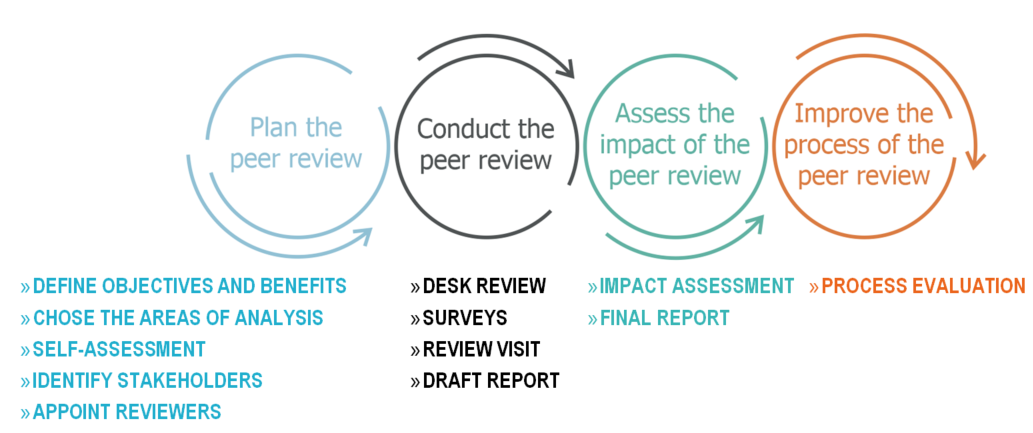 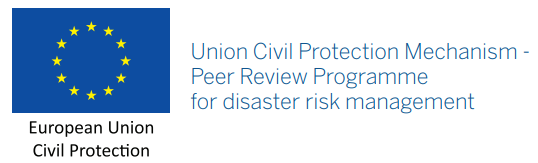 Provides a country/region with an excellent opportunity to reflect on its readiness to cope with natural and human-induced related disasters and to identify ways of improving risk management systems.
WILDFIRE PEER REVIEW ASSESSMENT FRAMEWORK – Wildfire PRAF*
PROCESS & TIMELINE
WILDFIRE RISK MANAGEMENT PLANNING
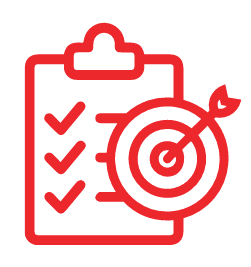 2022 wildfire season (11 UCPM activations)
GOVERNANCE of WILDFIRE RISK MANAGEMENT
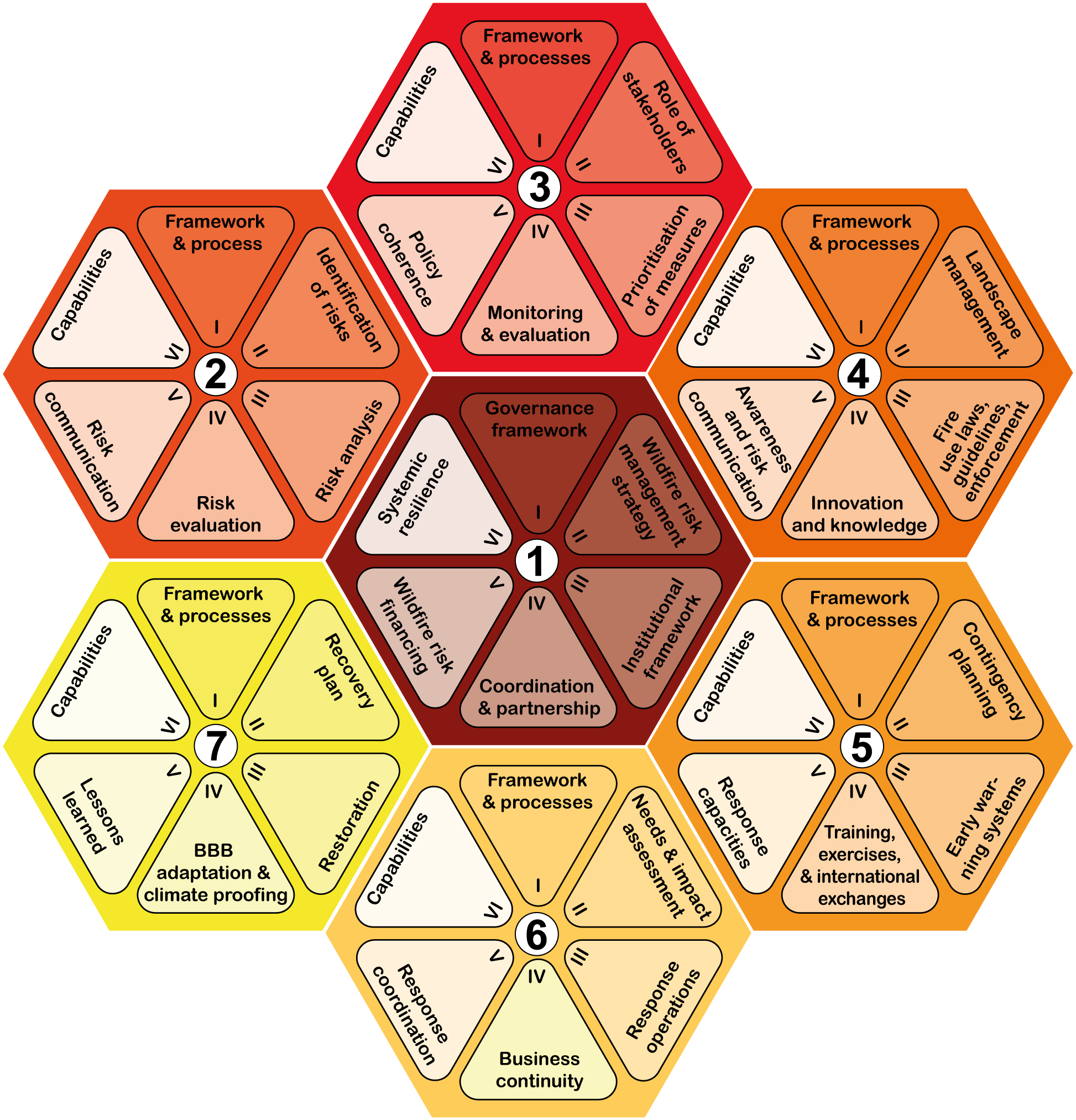 Launch of the EU Wildfire Prevention Action Plan
Targeted UCPM Wildfire peer reviews
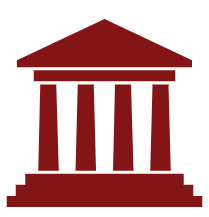 OBJECTIVES & CHARACTERISTICS
Development of a Wildfire PRAF to support consistent and comparable reviews across EU
Guide for the peers to assess the wildfire DRM system of a country/region
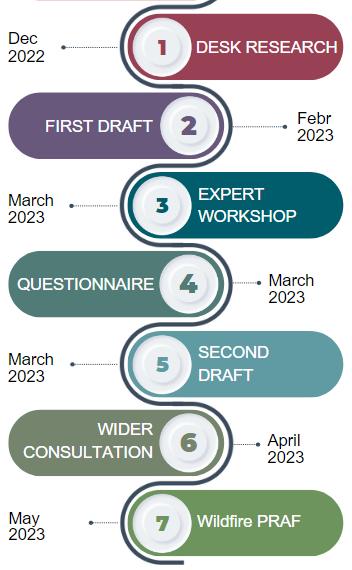 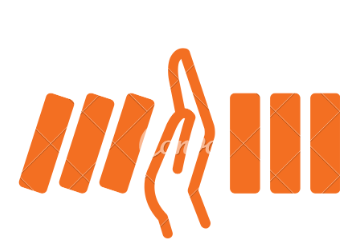 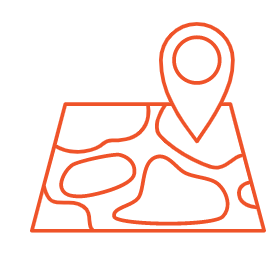 WILDFIRE PREVENTION
Self-assessment tool for countries/regions
WILDFIRE RISK ASSESSMENT
Composed of 7 thematic areas (hexagons) made up of 6 topics (wedges)
Flexible, to support both comprehensive and thematic peer reviews
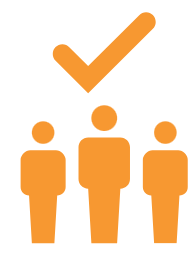 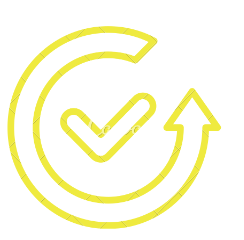 WILDFIRE PREPAREDNESS
RECOVERY & LESSONS LEARNED
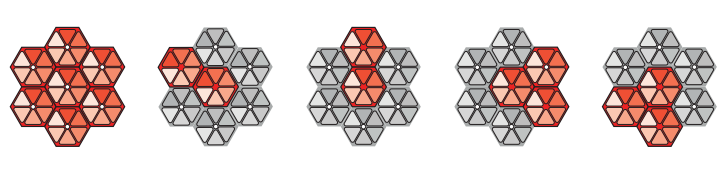 WILDFIRE EMERGENCY REPONSE
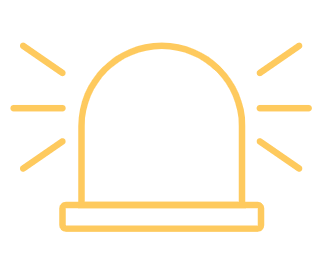 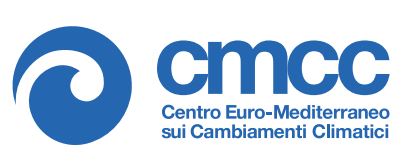 *The Wildfire PRAF (Casartelli V., Mysiak J. 2023) was financed by the European Union and developed within the UCPM Peer review programme 2020-2024 by